The Bible as Literature: The Hebrew BibleSEN52931 Class Time: Tues & Thurs ABCD 6:25-10:05       Room: 5416
Summer 2016 Bible Lit schedule
A Literature Class
The most important thing for you to do in this class is to read the assigned reading each week. You can use Chinese to help you understand, but Read in English.
Know the Bible language and stories in English.
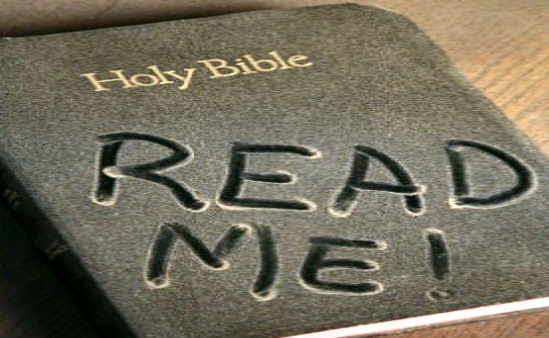 The TaNaK (the 3-part Hebrew Bible)
Torah (The Law, Books of Moses, Pentateuch)
Genesis, Exodus, Leviticus, Numbers, Deuteronomy

Nevi’im (The prophets) 
The former prophets: Joshua, Judges, 1&2 Samuel, 1&2 Kings
The latter prophets: Isaiah, Jeremiah, Ezekiel, The scroll of the twelve (Amos, Hosea, Micah, Joel, Obadiah, Jonah, Nahum, Habakkuk, Zephaniah, Haggai, Zechariah, Malachi)
Kethuvim (The Writings) (written after exile)
Psalms, Job, Proverbs 
Ruth, Song of Songs (Song of Solomon), Ecclesiastes, Lamentations, Esther
Daniel, Ezra-Nehemiah, 1-2 Chronicles
Christian Old Testament
The Big Story
God creates/Everything is good
Conflict: Sin leading to death and separation from God. 
Action: Attempts to resolve conflict and renew relationship.
The rise and fall and continuation of the Hebrew people is a struggle to renew the relationship.
A humble source
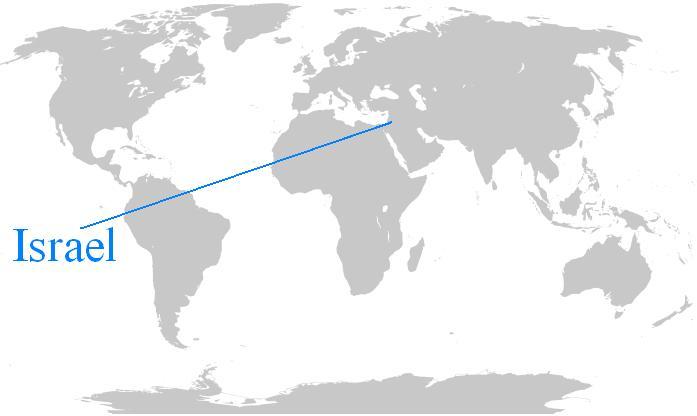 A small people group developed one of the most influential narratives in the history of the world.
There is no independent history that records Israel as a very great nation. 
Their unified country only lasted for three generations.
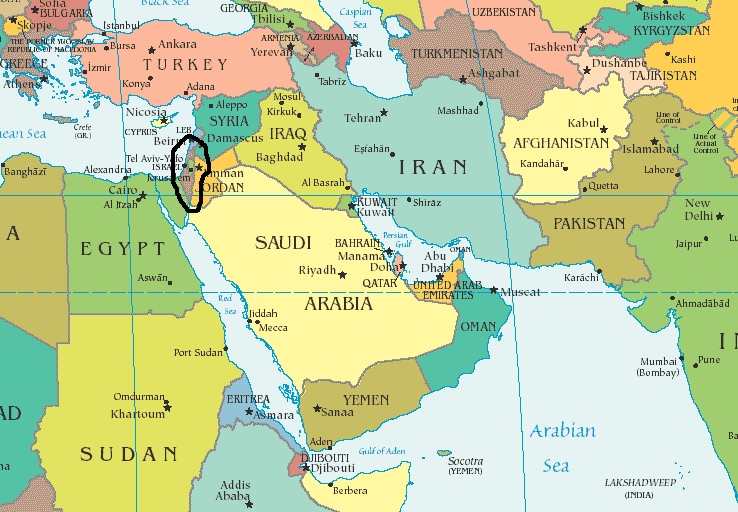 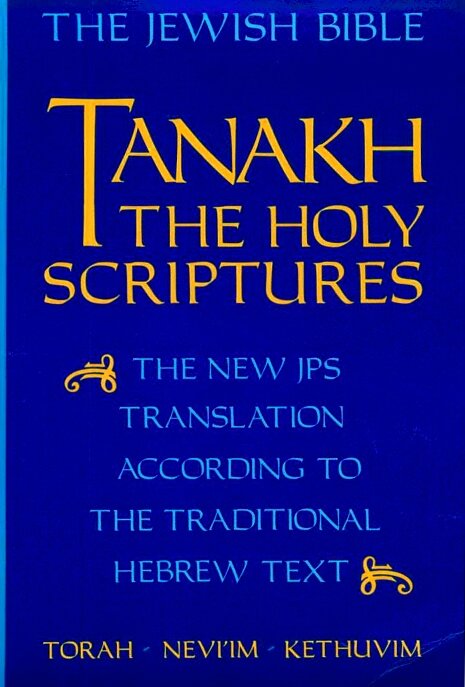 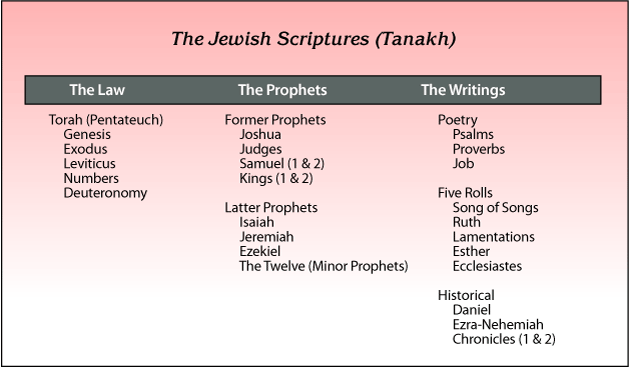 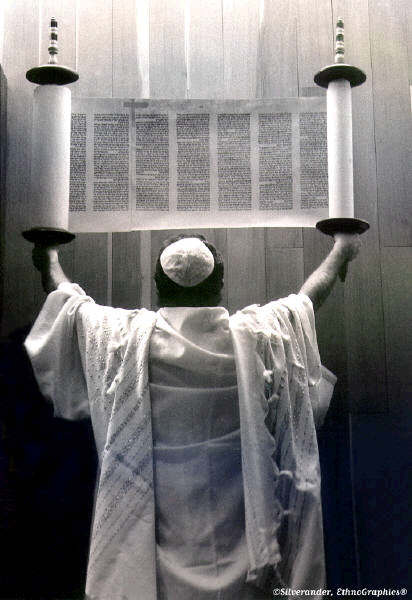 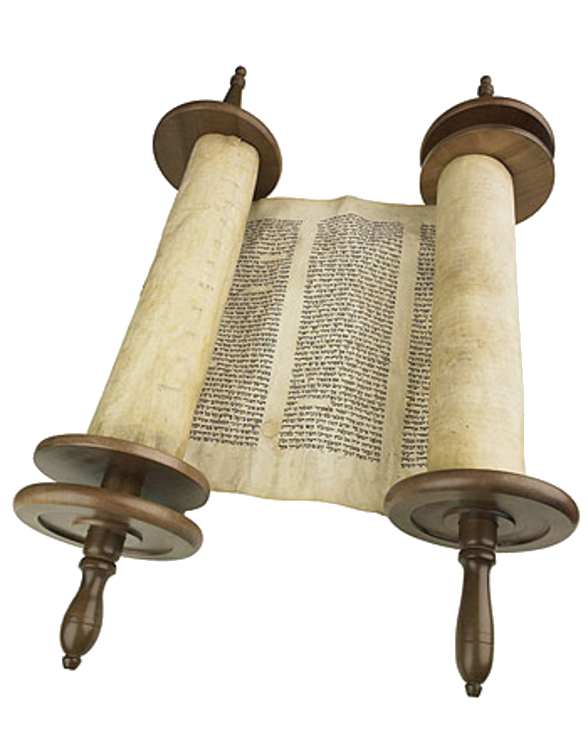 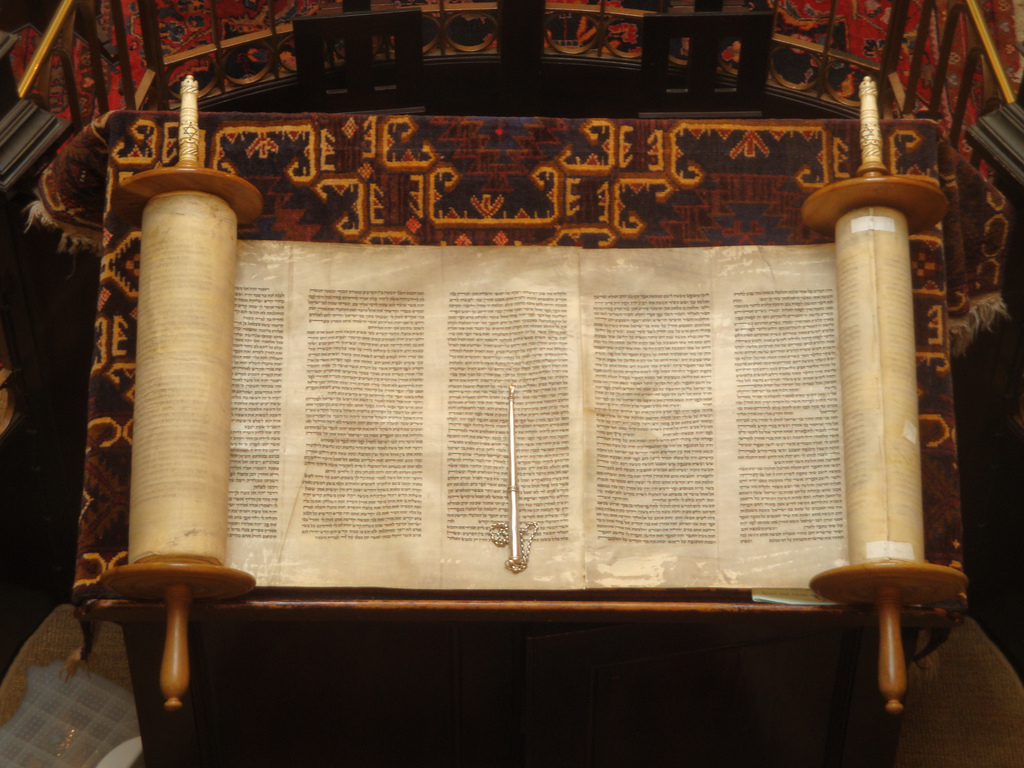 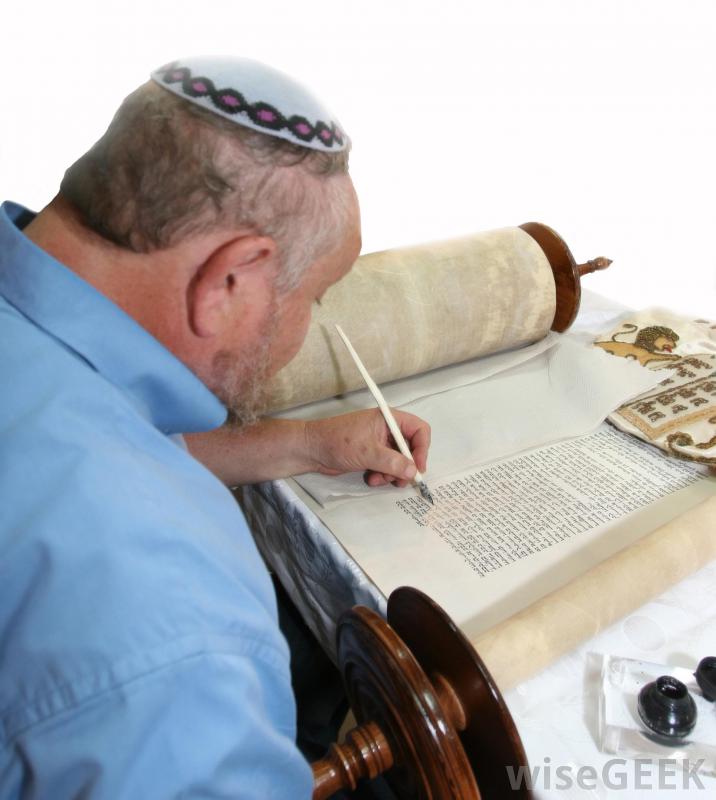 Creation and the Documentary Hypothesis
Genesis 1-3
Documentary hypothesis
The view that the Pentateuch and books immediately following were artfully created by combining a number of older documents into a single, interconnected text. 
Scholars have come up with several discernable sources including: P, J, D, and E.
The ancient editors who created finished versions of texts out of earlier materials are called redactors. (like editors, but more complex)
P “Priestly” Source
Scholars think this source was the latest written. 
Concerned particularly with religious ritual and the regulation of behavior. 
Emphasizes genealogies, formal language, legal codes, ritual.
Opens and closes the Pentateuch.
J “Yahwist” source
Scholars think this is the earliest source
an anthropomorphic view of the deity (God is very much like a human) , whom it calls "Yahweh," (also “Jehovah”) and by its fine storytelling and its earthiness.
Emphasizes important role of women.
Read Genesis 1 and 2
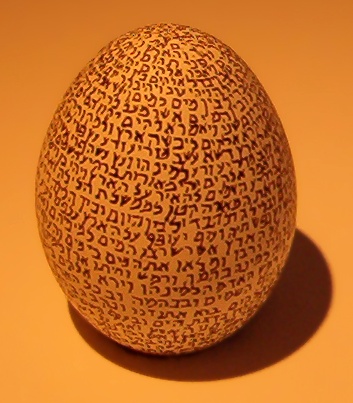 Note the different versions of the creation story. 
Name as many differences as you can.
Especially, note how God is characterized differently.
What are his qualities in each account?
The first chapter of B'reshit, or Genesis, written on an egg in the Israel Museum.
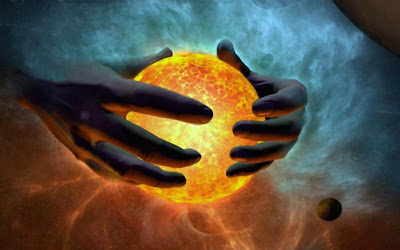 “God separates Light from Darkness” by Raffaello Sanzio                                            Date: 1512,    Location: Vatican
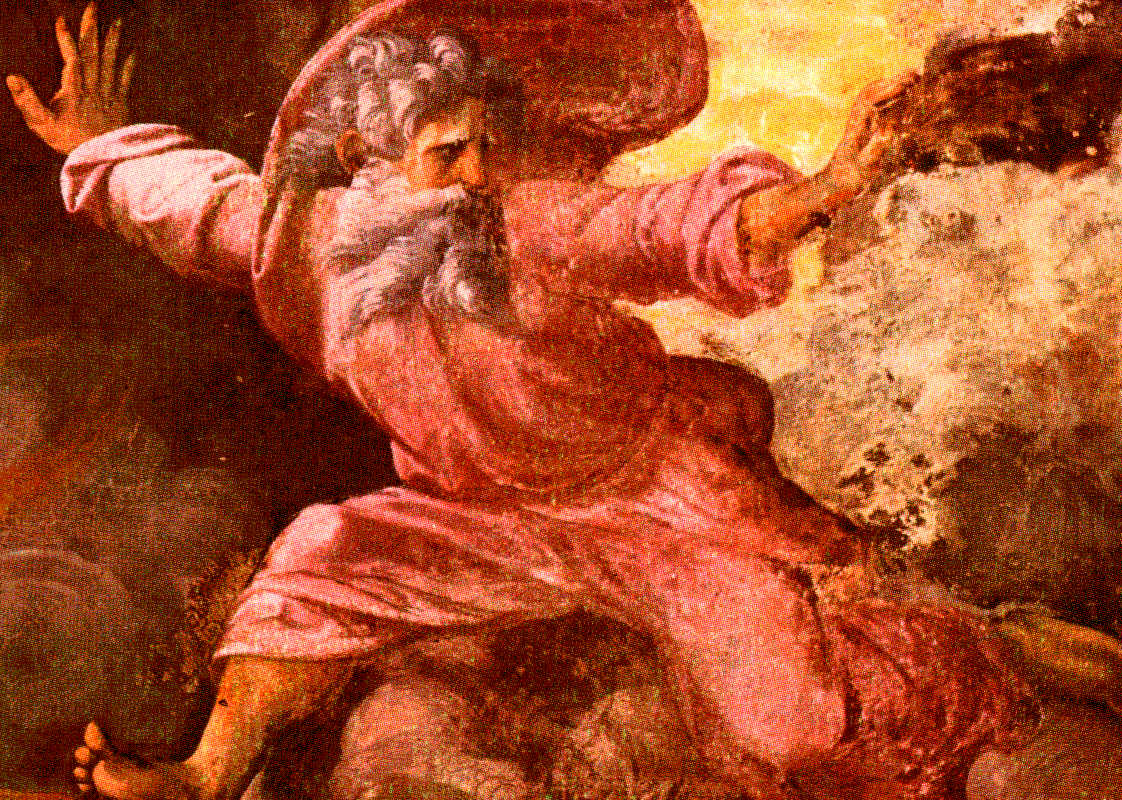 Which source: P or J ?
The first creation account?
He’s called “God”
Formal language. Repeated phrases
God speaks everything into existence (only uses words)
Step by step
God blesses man (& gives him plant life for food)

The second creation account?
He’s called “the Lord God”
God has more human qualities: forms man, breathes life, plants garden, puts man in garden, brings woman
God gives man rules.
The First Account: Gen. 1-2:3
Creation Day 1 (1:1-5): The heavens and the earth. God then speaks light into existence. He separates the light from the dark and names the light “day” and the dark “night.”Creation Day 2 (1:6-8): God creates the sky. The sky forms a barrier between water upon the surface and the moisture in the air. Creation Day 3 (1:9-13): God creates dry land and separates it from the seas. God creates self-sustaining plant life both large and small. Creation Day 4 (1:14-19): God creates all the stars and heavenly bodies, the sun and the moon. Dark and light are separated, Is this the creation of time? Creation Day 5 (1:20-23): God creates all life that lives in the water. God also makes all the birds. The creatures made on Day 5 are the first creatures blessed by God (v. 22).Creation Day 6 (1:24-31): God creates all the creatures that live on dry land, creating man last.Creation Day 7 (2:1-3): God rests. (Does this mean he was weary or just that the creation is complete?). Does this begin the pattern of the work week (six days of work and one of rest?) or has the story been created to explain what was already happening?
The second account: GEN. 2:4-25
2: 4-7: God creates man on the same day that he makes the earth and heavens, before any plants.
2: 8-9: God plants the Garden of Eden
2:10-14: Geography lesson about rivers
2:15-17: Man placed in garden, but don’t eat the fruit.
2:18-20: God creates animal life for Adam’s partnership
2:21-25: Woman created (Gender created?)
Used rib out of man’s side
God brings the woman to the man
Adam speaks poetically
Explains why man leaves parents to be with wife
Naked and not ashamed
Differences in human’s creation
Creation of Adam (1510) MICHELANGELO Buonarroti Ceiling of the Sistene Chapel
painting
What are we to know about God?
What does God (what do the writers want us to think that God) dislike?
How does God punish?
What are the effects of God’s punishment?
Gen 3: The Fall: beginning of death & mortality
Talking animals (staple of global folklore)
Serpent not called evil, but “subtle” and “crafty.”
Questions the way God runs things.
It knows what God knows and what people know.
Effects of human disobedience are immediate and deeply painful.
Sexual knowledge is realized as part of sin (loss of innocence).
Line is drawn between the immortal and mortal.
God is still compassionate: makes clothes (first sacrifice; first shedding of blood).
Questions about Adam & Eve
What is the serpent’s talent? 
3.6 What three things attracted Eve to the fruit?
Who is active and who is passive during this story? (Who has agency?)
3.5 This verse is said to be a masterpiece of ambiguity and half truth? Why? What is true and not so true about what the serpent said?
3.20 What is significant about the clothes God made for Adam & Eve?
3.22-23 Why are Adam and Eve forced out of the Garden of Eden?
Scenes from the Garden of Eden Jean Dreux 1460
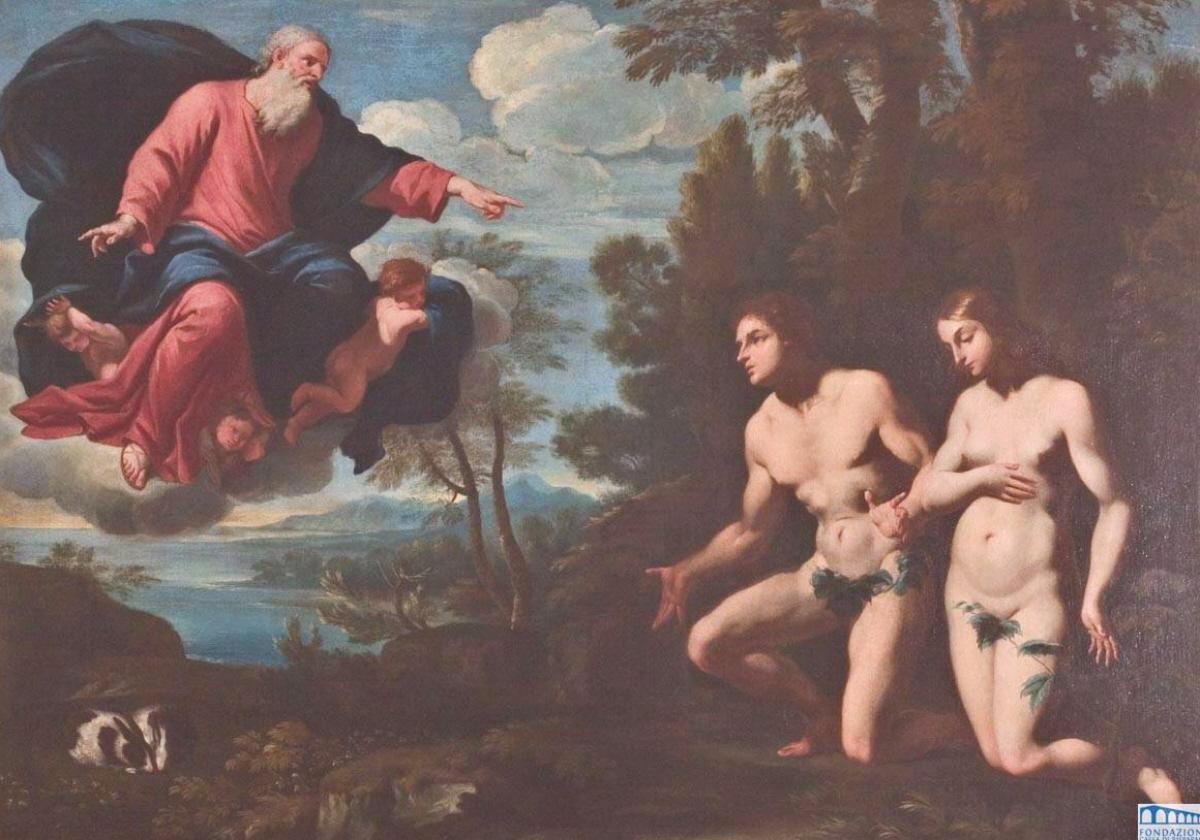 Giacinto Gimignani
“The Expulsion from the Garden of Eden”
17th century
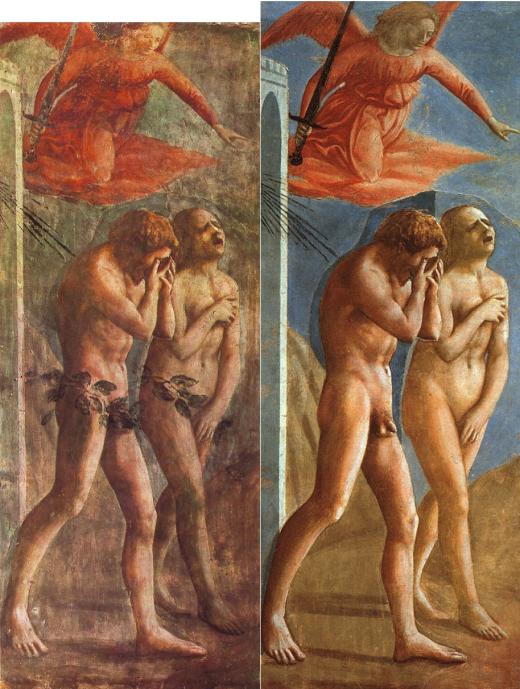 Masaccio
The expulsion of Adam and Eve from the Garden
1426-1428 (altered in 1680, and restored in 1980)
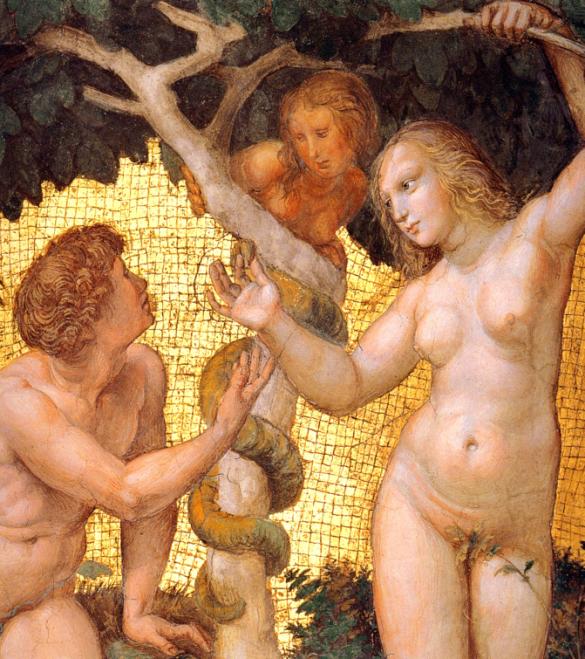 Raphael
Adam and Eve, from the 'Stanza della Segnatura' (detail)
1508
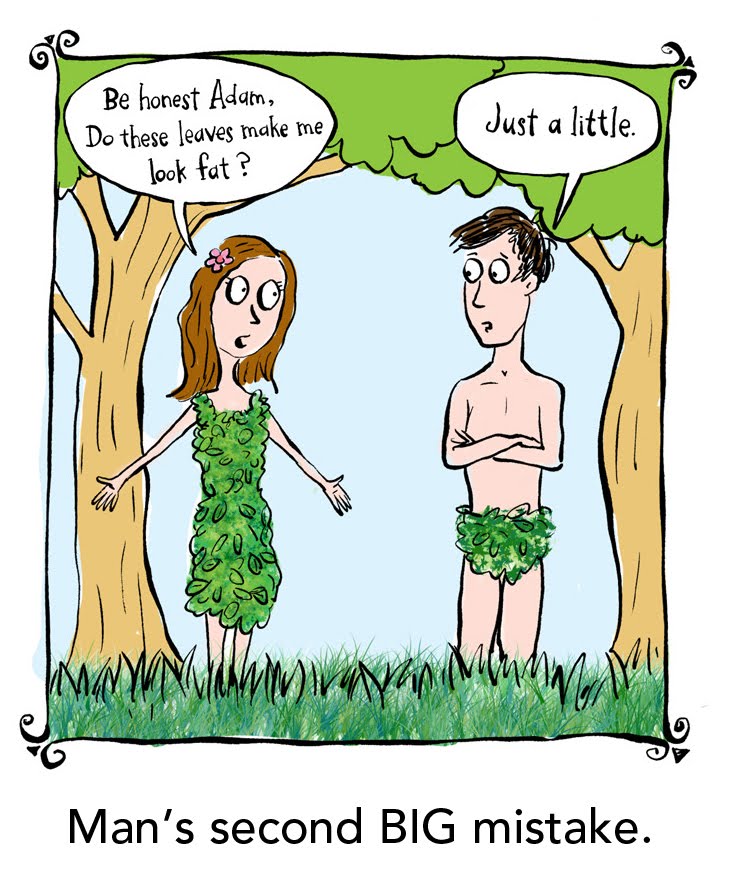 Prehistory(History before the Hebrews)
Genesis 4-11.
What happens repeatedly in almost each of the 4 primeval narratives?
What does the writer want readers to think about God?
Adam & Eve in the Garden (sin enters world)
Cain & Abel (first murder)
Noah (second chance)
Babel (challenging God)
Also look for two distinct narrative strands in the flood story. Who do you think wrote which?
Cycles
Things are good, people are free
People do (choose) evil (transgression)
God punishes
New Start with new conditions a little farther from God.
Cain & Abel: the first murder
Adam “knew” Eve. (knowledge again linked to sexuality) (Gen 4:1)
Cain is produced with the help of Yahweh.
Sibling rivalry (theme resurfaces later).
Cain: “an offering of the fruit of the ground” (Gen 4:3)
Abel: “the firstlings of his flock, the fat portions” (Gen 4:4)
God Prefers Abel’s offering?
Questions about Cain & Abel
Why does God prefer Abel’s offering?
How is God’s reaction to Cain’s sin similar to his reaction to that of Adam & Eve?
How does God treat Cain?
When Cain asks, “Am I my brother’s keeper?” what is the right answer?
How many times is the word “brother” used in chapter 4, verses 8-11?
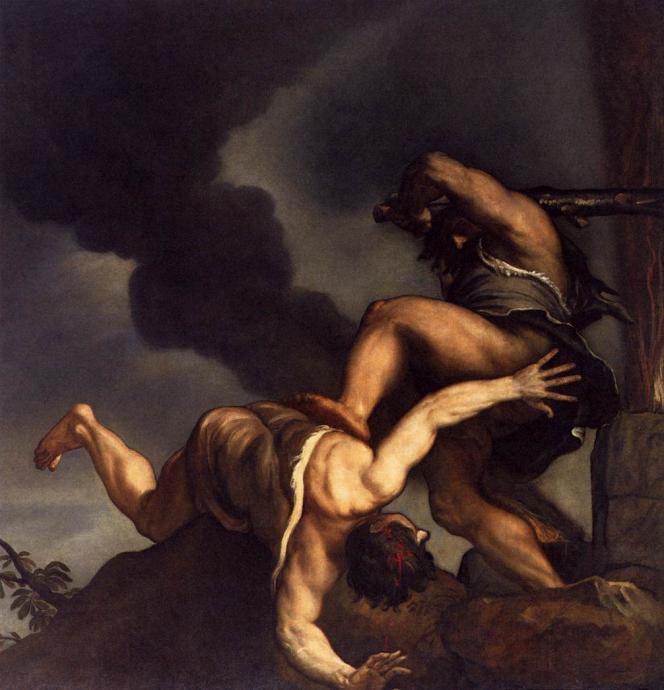 Titian
1542
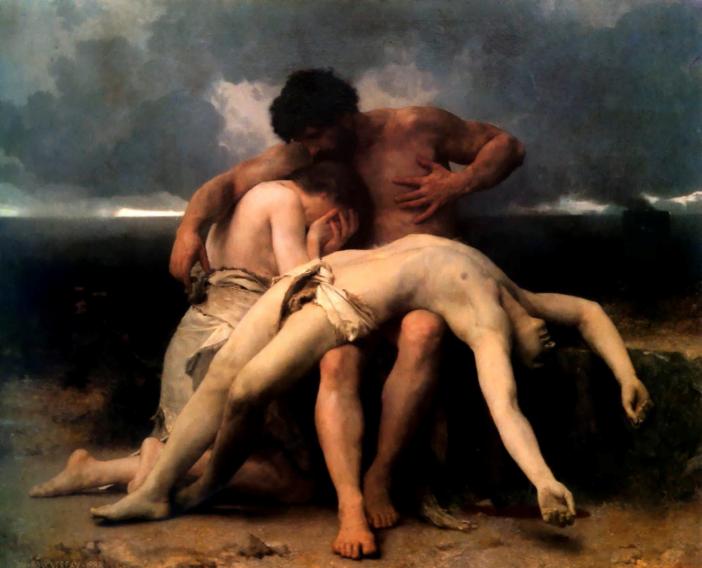 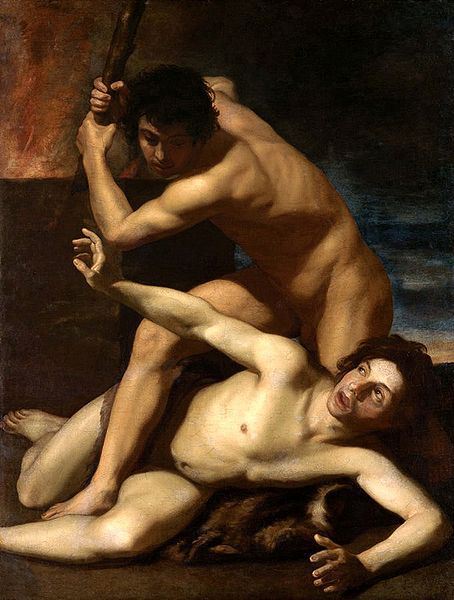 Cain Murdering Abel, circa 1610
By Bartolomeo Manfredi
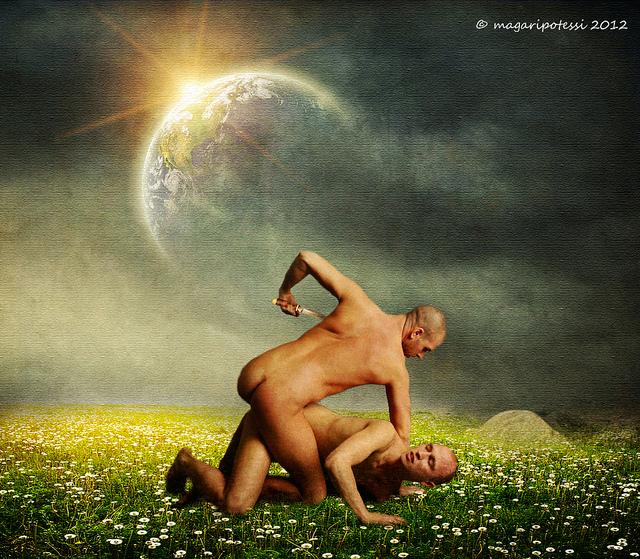 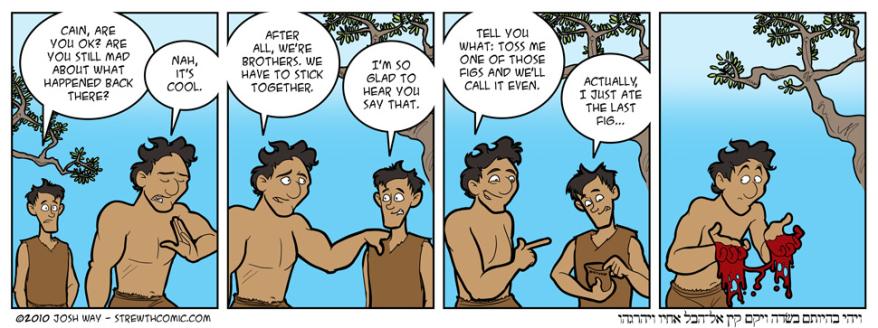 Noah: A new start
Composed of J & P sources interwoven
God expresses profound sorrow (6:5-6)
Earth returns to a pre-creation state when “darkness covered the face of the deep” (1:2)(7:11)
Full of ironies. Full of terror, annihilation, compassion, hope. 
Noachan covenant. Rainbow is a symbol. (9: 8-17)
Similar to a story in the older Epic of Gilgamesh.
Questions about the Flood
What are some of the reasons for the flood?
Why was Noah chosen?
What happened after the flood involving his sons?
Do you see this more as a story of annihilation or of a new beginning? (Is this more of a tragedy or story of hope?)
The Sons of Noah disperse and fill the land.
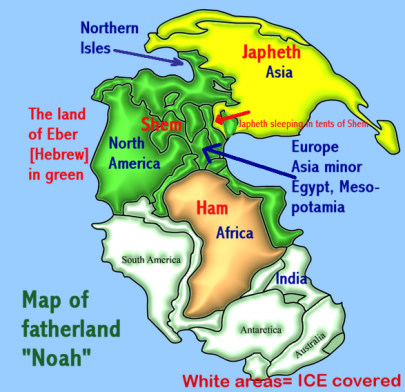 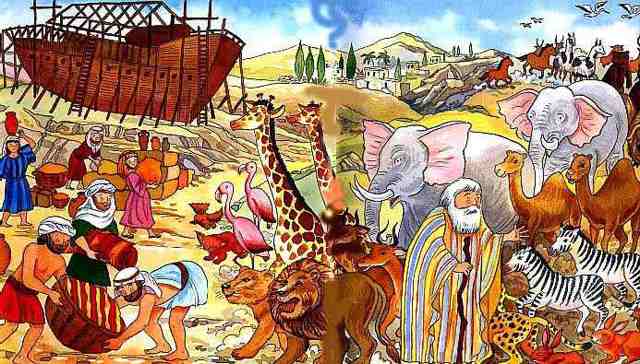 H:\Bible images\Flood\20_colette_isabella_les_animaux_entrent_dans.jpg
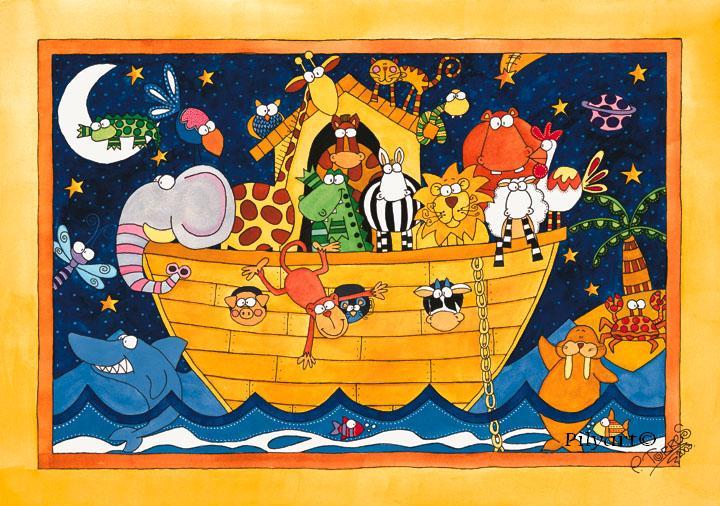 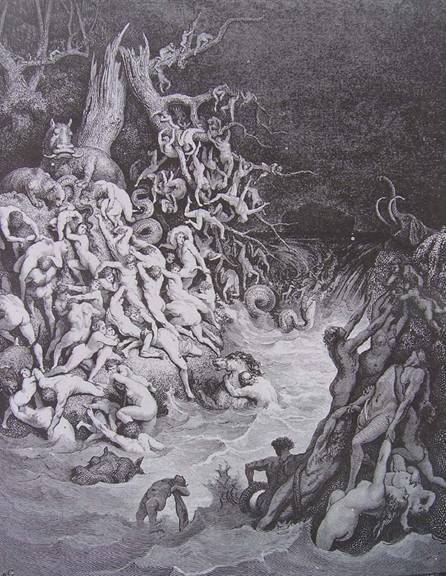 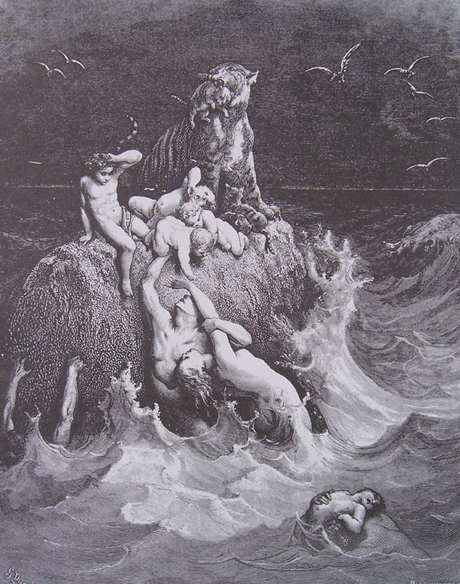 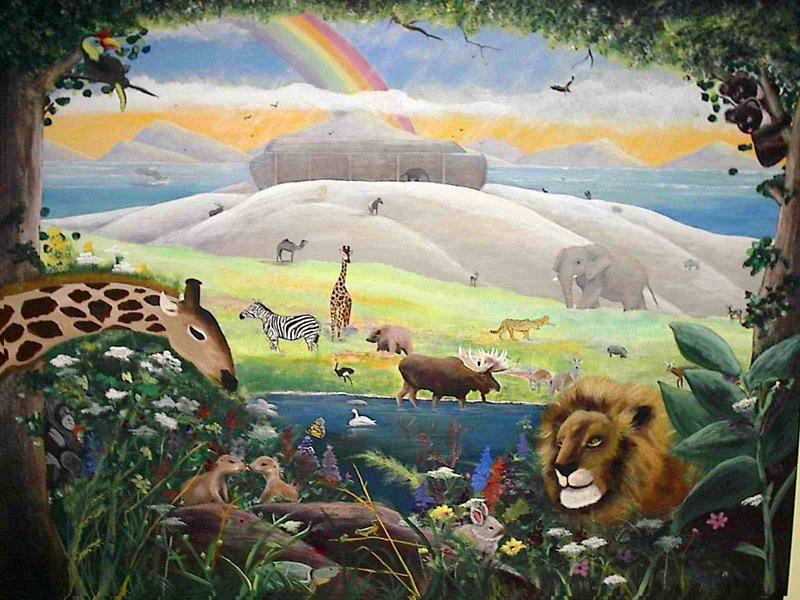 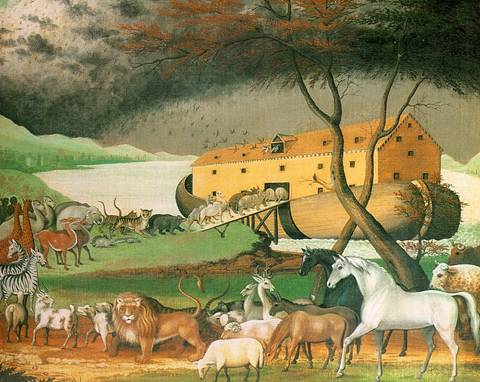 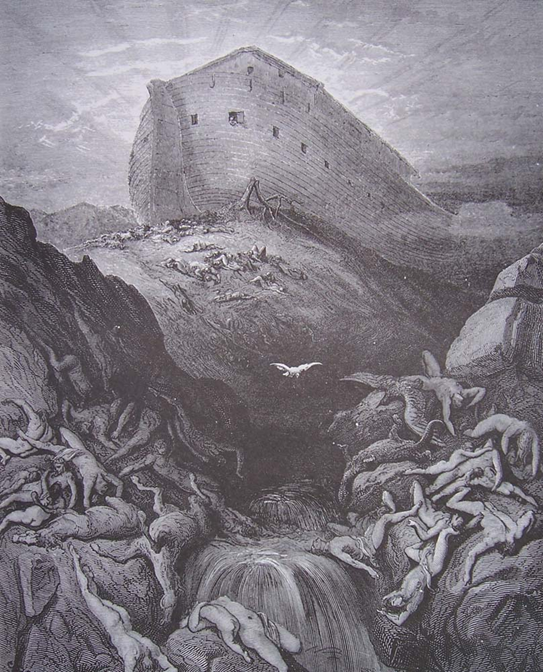 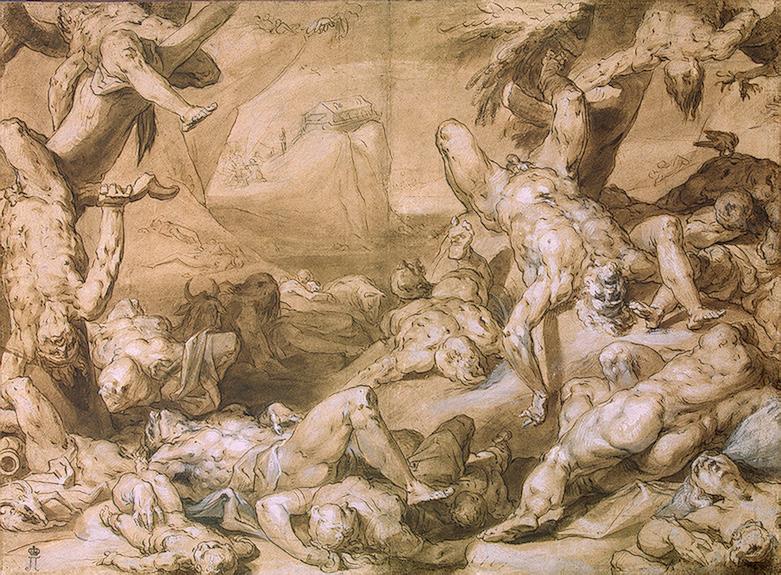 Babel: the last straw
An etiology (story explaining how something originated)
Themes of human ambition and divine retribution
Furthers man’s isolation from the divine
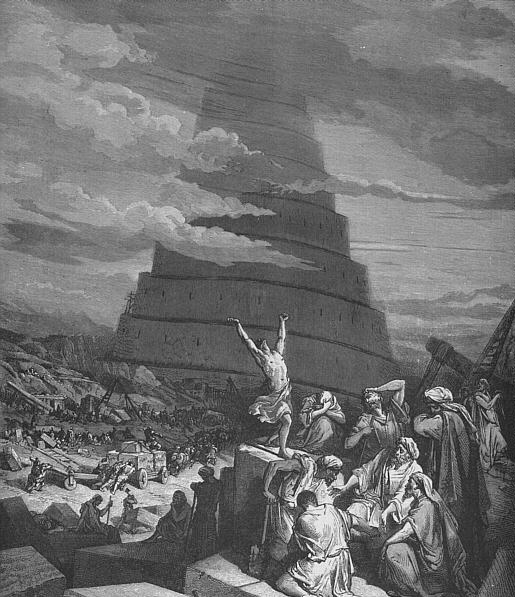 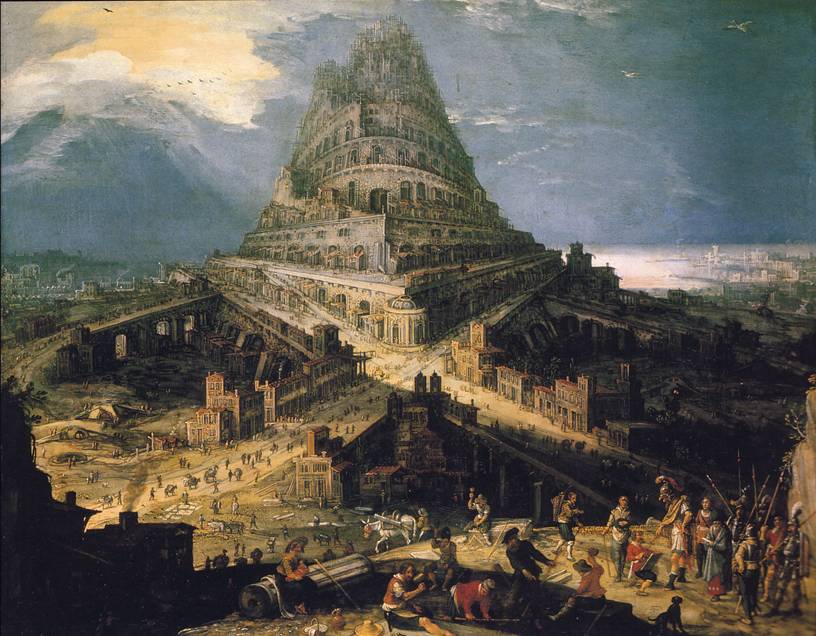 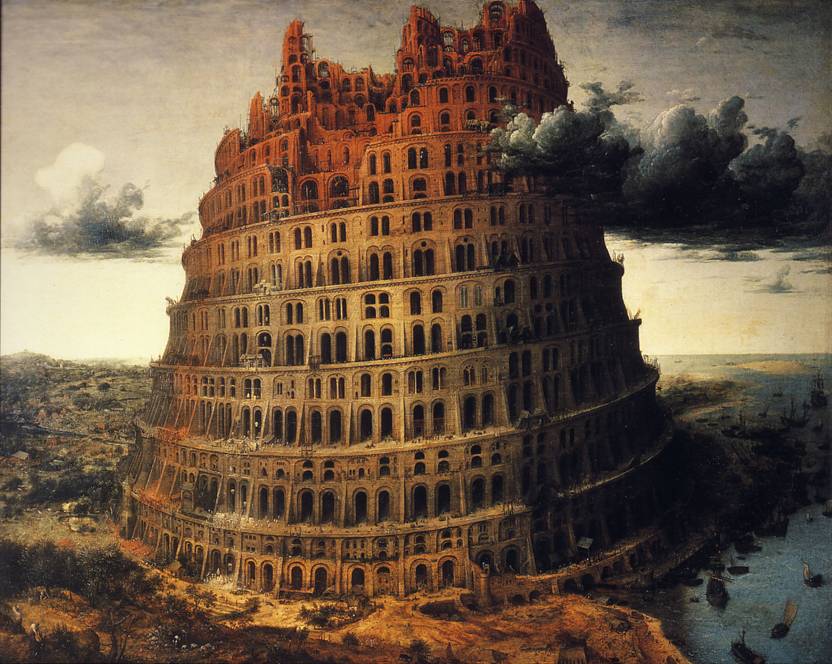